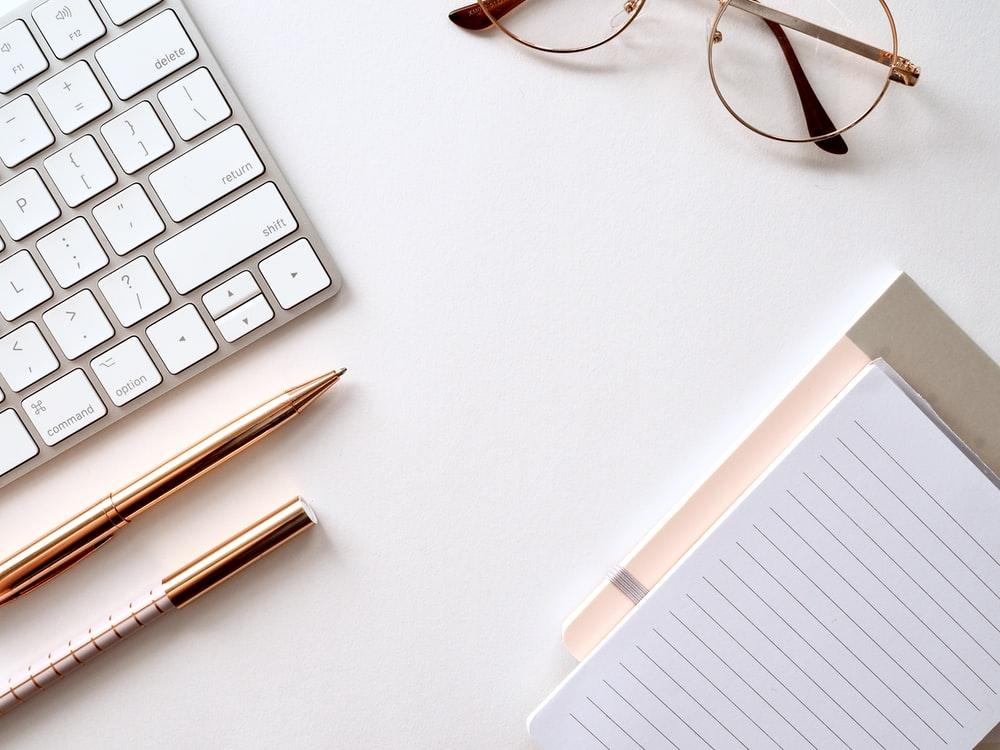 Are You Good at Delegating? 5 Signs to Find Out
Why Delegation Matters
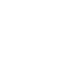 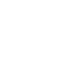 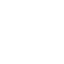 Effective delegation leads to better productivity and team accountability.
It's essential for scaling teams and business growth.
Delegation often feels risky, especially when previous experiences went wrong.
‹#›
Delegation as a skill
Delegation is not just a task handoff but a skill that leaders need to develop.
1
It involves selecting the right team members and creating a conducive environment.
2
3
Setting the right mindset is essential for successful delegation.
Consequences of poor delegation
Bottleneck in decision-making hampers company growth.
Team members feel undervalued and underutilized, increasing the risk of turnover.
Overworking leads to burnout and decreased productivity.
The Good News: Delegation can be learned
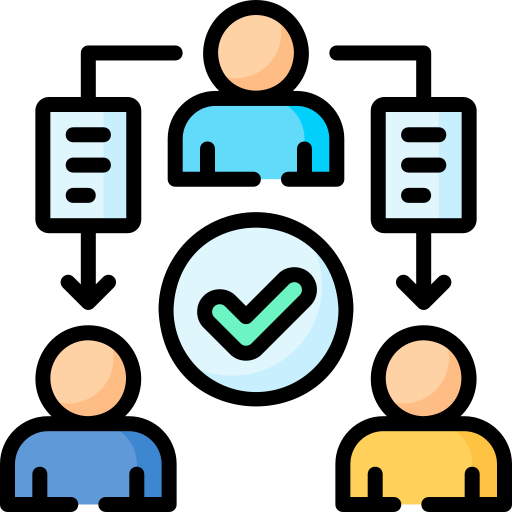 Delegating doesn’t come naturally to many, but it improves with practice.
It’s crucial for avoiding burnout, improving productivity, and scaling teams.
5 signs you are a 
great delegator
Sign 1: You have a defined strategy for delegation
Alex Lieberman, cofounder of Morning Brew, realized his delegation skills were lacking after a prolonged absence from the office caused progress to slow.
His team had unused capacity, not due to lack of effort, but because they lacked information and direction.

Lieberman learned how to improve delegation using the Eisenhower Matrix, which classifies tasks into four quadrants: urgent and important, not urgent but important, urgent but not important, and neither urgent nor important.

He advises focusing on one significant task each day, while others recommends prioritizing 3 key tasks per week to avoid overpromising and under delivering.
Sign 2: You trust your team on different levels
Great delegators understand trust is multifaceted, and the "Six Levels of Delegation" framework helps assign tasks based on varying levels of trust.
Trust levels range from detailed instructions "Do exactly what I say" to full autonomy "Decide and take full responsibility".
Effective delegation matches tasks with appropriate trust levels, depending on team members' skills and experience.
Routine tasks are delegated with more guidance, while complex ones go to skilled members with more responsibility.
This approach empowers teams, promotes growth, and fosters accountability and ownership.
Leaders should focus on upskilling team members to move them through higher trust levels and delegate more.
Sign 3: You provide clear instructions and encourage questions
Clear communication of expectations helps team members understand tasks and desired outcomes, leading to successful results, saving time, and building trust.
Clarity boosts confidence in team members' ability to complete tasks.
Processes are essential for consistency, efficiency, and quality, enabling scalability and reducing errors.
Clear processes simplify training and onboarding, while also helping in risk mitigation.
Organizations with strong processes can gather better data for analysis and adapt more easily.
Leaders should create a culture that encourages questions, challenges assumptions, and promotes collaboration and innovation.
Sign 4: You invest in upskilling your team
Helping team members develop their skills enables them to take on more significant responsibilities, lightening the leader's workload and creating a more self-reliant team.
Upskilling benefits both team members (professional growth) and the organization (more capable individuals to delegate to), fostering continuous improvement.
To upskill, start with skills assessments to identify areas for improvement, followed by targeted training programs, workshops, certifications, and mentorship initiatives.
Some companies use gamification to motivate learning, offering rewards and rankings.
Fostering a culture of continuous learning and leveraging e-learning platforms is key. Executives should lead by example and monitor progress.
Investing in upskilling improves competitiveness and adaptability in a fast-paced business environment.
Sign 5: Your team can function without you
Effective delegation allows your team to function smoothly even when you're not present.
The story of the El Faro maritime disaster highlights the dangers of poor delegation, where compliance and conformity stifled innovation and led to failure.
In contrast, David Marquet’s "leader-leader" model on a submarine empowered every crew member to think, decide, and act, creating a culture of trust and collaboration.
This approach led to exceptional team performance, even after Marquet left, demonstrating the lasting success of proper delegation and leadership.
Conclusion
Leaders who delegate effectively drive success and avoid burnout.
Delegation is crucial for growth, productivity, and team empowerment.